Effet du vieillissement normal sur la mémoire associative et les processus de reconnaissance qui la sous-tendent pour des associations pré-existantes en mémoire : le cas des mots composés
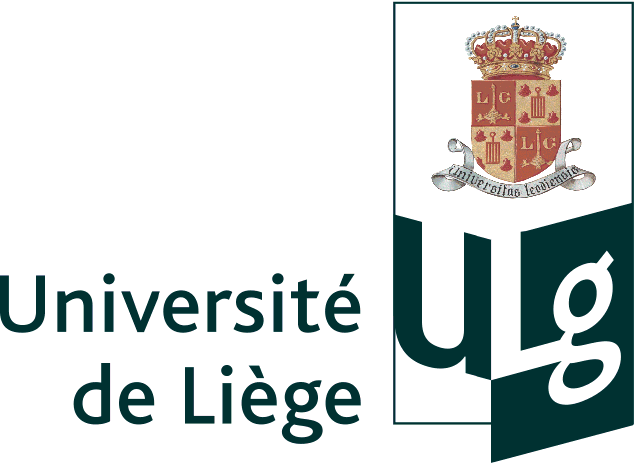 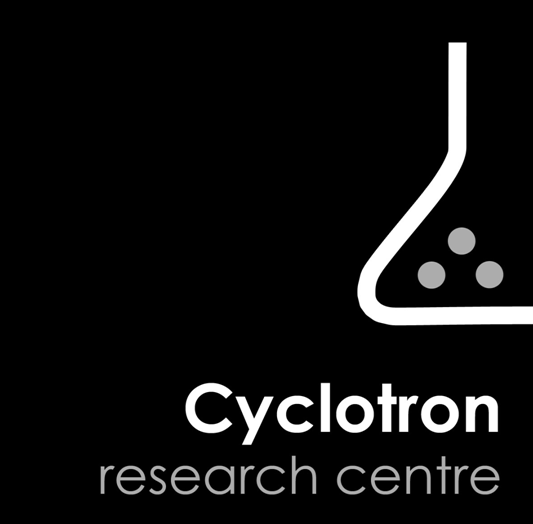 Emma Delhaye1 & Christine Bastin1
1 Centre de Recherches du Cyclotron, Université de Liège, Belgique
INTRODUCTION
Difficulté à encoder et rappeler des associations permettant de former un souvenir épisodique complexe dans le vieillissement normal (Naveh-Benjamin, 2000). 
La recollection (rappel de détails liés au contexte d’apprentissage) décline mais la familiarité (rappel sur base de la force du souvenir) est relativement préservée dans le vieillissement.
Récupérer des associations nécessite généralement la recollection.
L’unification (encodage d’une association comme un tout intégré) permettrait de reconnaitre une association sur base de la familiarité uniquement.
HYPOTHESES
L’unification (ici, deux mots formant un mot composé) permet-elle d’atténuer le déficit associatif des participants âgés en permettant de baser la reconnaissance sur un sentiment de familiarité ?
Avantage de discrimination pour les mots composés chez les âgés?
Reconnaissance de mots composés sous-tendue par davantage de familiarité chez les âgés?
Effet du format du test? Utilisation de la familiarité : choix forcé > oui/non
RESULTATS
METHODE: Participants
Etude 1 : Reconnaissance oui / non
Etude 2 : Reconnaissance à choix forcé
* p < 0,05
** p < 0,01
*** p < 0,001
METHODE: Procédure
Encodage : 66 paires de mots sous 2 conditions 
Une condition d’unification : mots composés



Une condition sans unification : nouvelles paires




Reconnaissance : 
	   Etude 1 				   Etude 2


+ Remember/Know/Guess
Paradigme RKG
Paradigme RKG
casse cou
Un casse-cou est une personne qui prend souvent des risques
herbe idée
Piétiner l’herbe n’est pas une bonne idée
Laquelle de ces paires avez-vous étudié?
casse tête		casse cou
Avez-vous étudié cette paire?
casse tête
CONCLUSION
L’utilisation de mots composés (déjà unifiés) facilite la reconnaissance basée sur la familiarité.
Effet similaire chez les jeunes et chez les âgés 
Pas d’atténuation de l’effet de l’âge sur la reconnaissance d’associations unifiées en reconnaissance oui/non  familiarité pré-expérimentale importante que les âgés ne parviennent pas à contrecarrer à l’aide de la recollection qui est altérée.
Le choix forcé permet une utilisation fiable de la familiarité relative qui est plus importante pour les mots unifiés et mène à une meilleure discrimination des mots composés.
ACKNOWLEDGEMENTS & SPONSORS
SAO-FRA and the King Baudouin Foundation (grant 2011-R12860-003), Inter-University Attraction Pole P7/11, F.R.S.-FNRS (FRSM grant 3.4511.11 ), and the University of Liège.
Cyclotron Research Centre	 | http://www.cyclotron.ulg.ac.be  | Emma Delhaye | emma.delhaye@ulg.ac.be